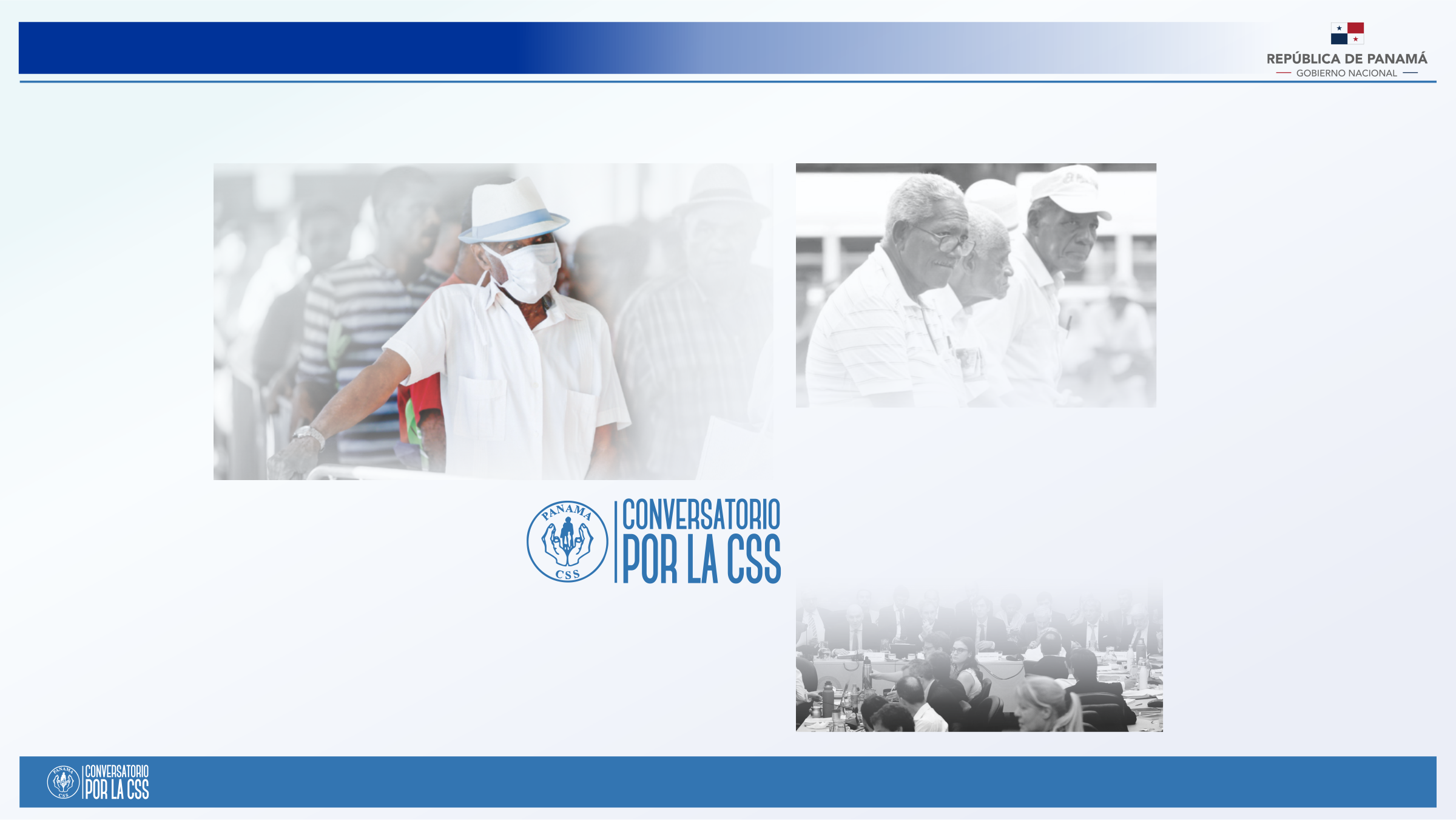 https://conversatoriocss.aig.gob.pa/index.php
Presentación CONUSIAMOACSS
9 DE OCTUBRE 2024
Secuencia de las Sesiones
Evaluación Técnica y Presentación de Propuesta de Convergencia (1 sesión) – 23 octubre 
Propuesta Construida
Análisis de valoración –Proyecciones
Presentación de Borrador de Propuesta de Convergencia (1 sesión)- 28 de octubre
Exposición de la Propuesta de Convergencia y Viabilidad Financiera
Revisión del Borrador Inicial de Propuesta Convergente
Puntos pendientes y revisión final 
Plan de Implementación (1 sesión) – 30 de octubre
Presentación de Propuesta final de convergencia
Discusión sobre el plan de implementación y próximos pasos.
Introducción y Acuerdos Iniciales (1 sesión) – 18 de Septiembre
Introducción y Presentación de contexto financiero del sistema de pensiones actual.
Presentación de objetivos generales del proceso
Establecimiento de reglas de conducta.
Recibo y Exposición de Propuestas ( 3 sesiones) - 23 de Septiembre, 25 septiembre y 30 de septiembre, 2 de octubre y 7 de octubre
Exposición de la Propuesta - 30 min.
Exposición del modelo de viabilidad económica y resultados- 30 min
Preguntas y respuestas – 30 minutos
Análisis Comparativo de Propuestas (1 sesión ) – 14 de octubre
Análisis de convergencias y divergencias entre las propuestas.
Identificación de puntos en común y áreas de conflicto
Conclusiones -Puntos de Consenso (1 sesión) – de 16 octubre
Conclusiones sobre los diferendos
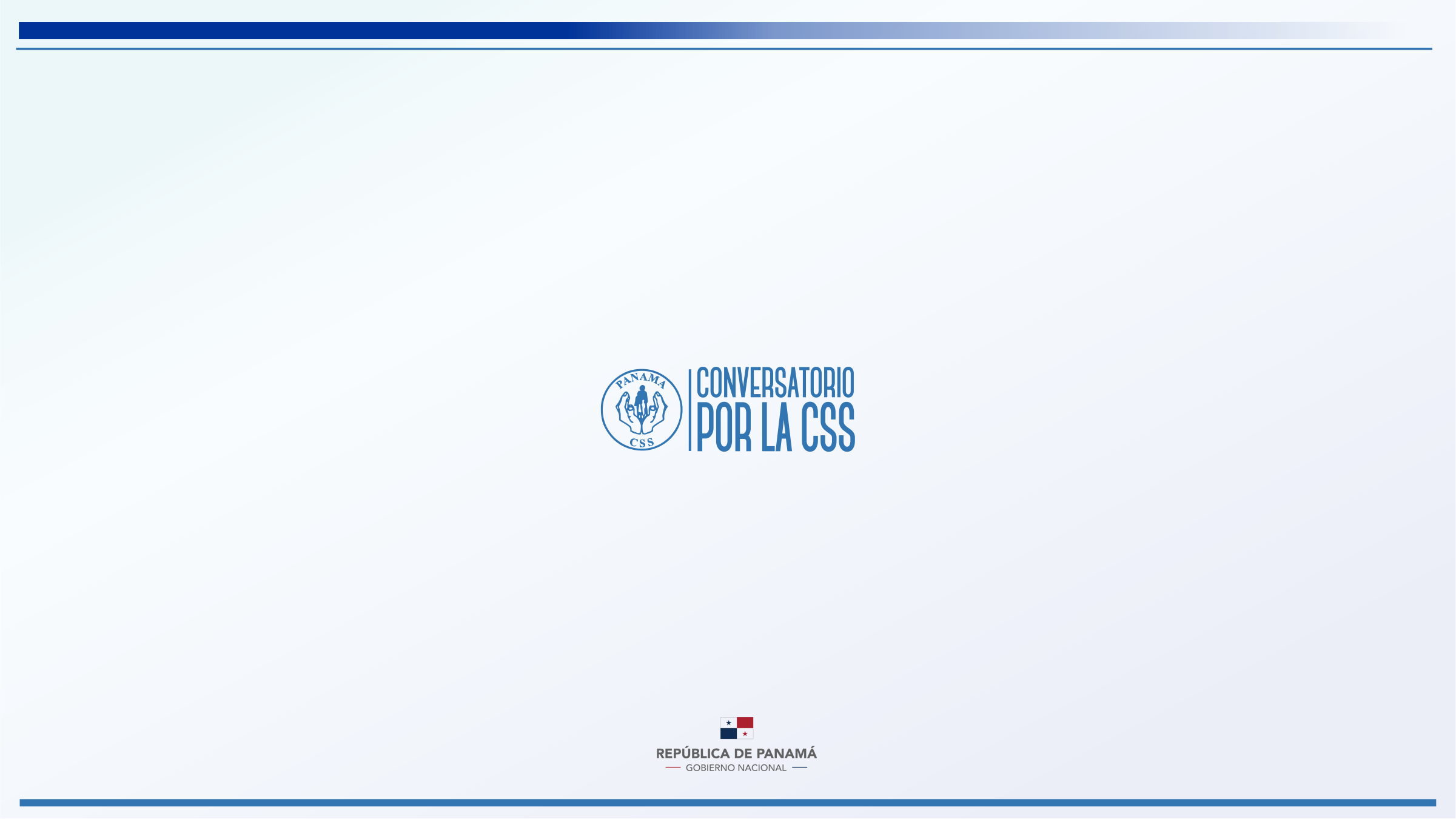 https://conversatoriocss.aig.gob.pa/index.php